NATURAL VENTILATIO1N
HUMYRA NOWSHIN
Lecturer
Department of Nutrition and Food Engineering
Daffodil International University
WHAT IS NATURAL VENTILATION ?
Natural ventilation is the process of supplying and removing air through a space by natural means it can be achieved with openable  windows or vents.

Natural ventilation and air movement can be simply achieved by  ‘structural controls’ as it does not depends on any form of  external energy supply or mechanical installation.
2
WHY NATURAL VENTILATION ?
The purpose of providing natural ventilation is to achieve  maximum human comfort in indoor by utilizing maximum  natural energy and resources.
3
DIFFERENT TECHNIQUES TO ACHIEVE  NATURAL VENTILATION:-
STACK EFFECT
WIND TOWER
COURTYARD EFFECT
4
STACK EFFECT :-
Stack effect depends on thermal forces and difference in  temperature .
Reason of stack effect :-
Pressure difference between the outside air and the air inside  the building caused by difference in temperature
Outdoor air
Outdoor air
Section
5
STACK VENTILATION SECTIONS :-
TALL ROOMS
TALL ROOMS AT EDGE
STAIRS AS STACK
TALL ROOMS WITHIN
6
WIND TOWER
Air enters in	wind tower through openings- cooled down- becomes  heavier and sinks down ( presence of air movement)

After whole day air exchange – tower becomes warm in the evening .

Tower walls absorbs heat during daytime and releases at night
A typical wind Tower section
7
DIFFERENT TYPES OF WIND TOWERS :-
•
WATER SUPPLY
EVAPORATIVE COOLING
MULTI DIRECTIONAL WIND CATCHER
8
COURTYARD EFFECT:-
Due to incident solar radiation in a courtyard, air gets warmer  and rises , cool air from ground level flows through the lower  openings
RADIATION TO SKY
LANDSCAPE OR WATER BODY
SECTION SHOWING COURTYARD EFFECT
9
COURTYARDS IN MODERN BUILDINGS :-
VIEW
Sunken courtyard inside  the building with water  body and landscape
PLAN
American institute of indian studies
NATURAL VENTILATION EXTERNAL FEATURES:-

Orientation of buildings
Position of openings
Cross ventilation
Size of openings
Opening types
Presentation By- Ar. Roopa Chikkalgi
11
MASSING AND ORIENTATION OF BUILDING:-
As a general rule, thin tall buildings will encourage natural  ventilation and utilize prevailing winds, cross ventilation, and  stack effect.
Tall buildings also increase the effectiveness of natural  ventilation, because wind speeds are faster at greater heights
Tall buildings improve natural  ventilation, and in lower latitudes  reduce sun exposure.
12
Presentation By- Ar. Roopa Chikkalgi
OPENING SIZE:-
SMALL  INLET
LARGE  OUTLET
Pairing a large outlet with a small inlet  increases incoming wind speed.
Presentation By- Ar. Roopa Chikkalgi
13
OPENING TYPE:-
OPENING CAN BE ANY TYPE ACCORDING TO THE  BUILDING TYPE AND CLIMATIC CONDITION
Presentation By- Ar. Roopa Chikkalgi
14
CROSS VENTILATION:-
Windows or vents placed on opposite sides of  the building give natural breezes a pathway through the structure
15
SCOPE –
To minimize the external energy or mechanical system.
Implementation of natural ventilation system- natural daylighting can be  provided.

Thermal comfort can be acquired with less economical budget
Presentation By- Ar. Roopa Chikkalgi
16
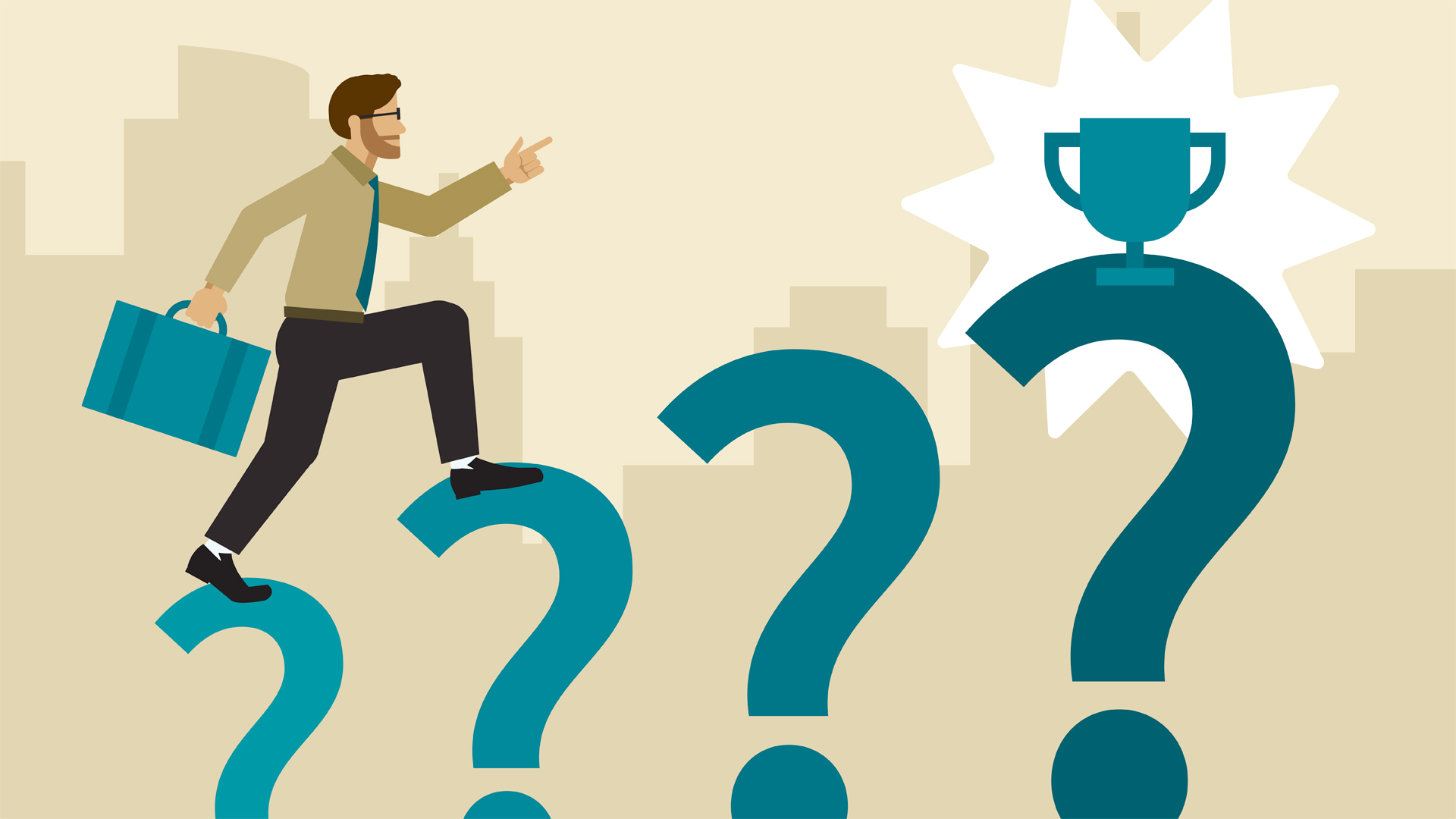 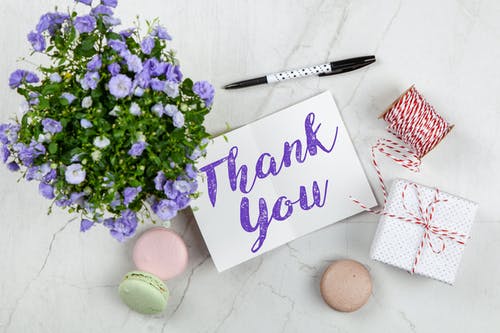